ՄԱԹԵՄԱՏԻԿԱ 5
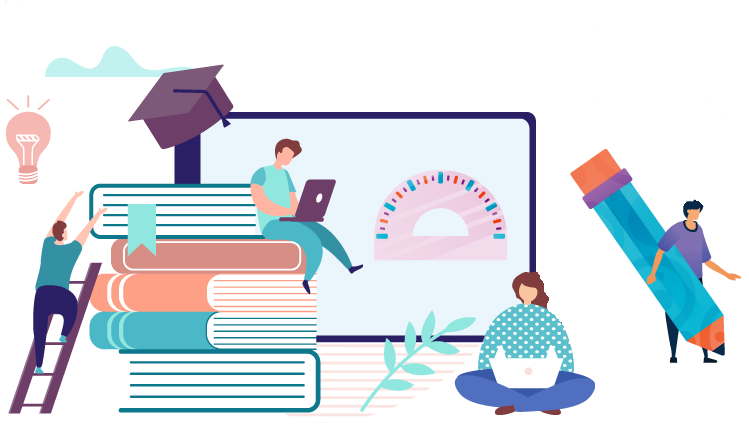 ԹԵՄԱՅԻ  ԱՄՓՈՓՈՒՄ
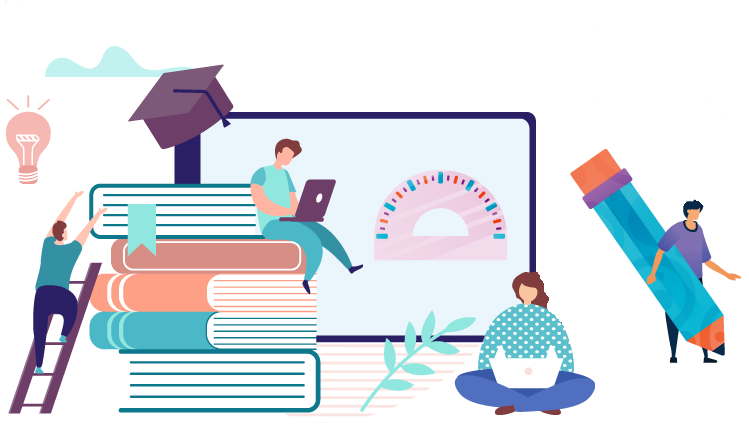 ԽԱՌԸ  ԹՎԵՐ
Գայանե Սիմոնյան
Կոտայքի մարզի Ակունքի միջն. դպրոց
ԱՄՓՈՓՄԱՆ  ԹԵՄԱՆԵՐԸ
Խառը  թվի  հասկացությունը
Կոտորակների  պատկերումը  կոորդինատային  ճառագայթի  վրա
Խառը  թվերի  հանումը
Խառը  թվերի  բազմապատկումն   ու  բաժանումը
Ուղղանկյան  մակերեսի  և  ուղղանկյունանիստի  ծավալի  հաշվումը  խառը  թվերով
Խառը  թվերի  գումարումը
Խառը  թվերի  համեմատումը
7
1
2
3
5
6
4
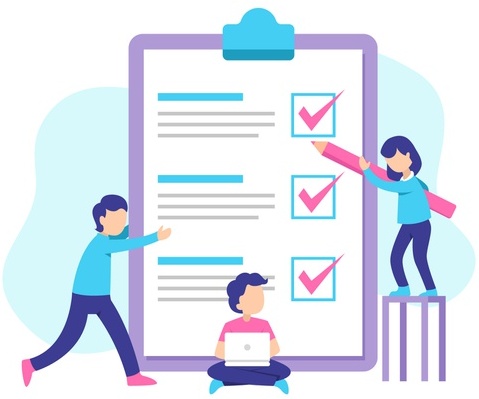 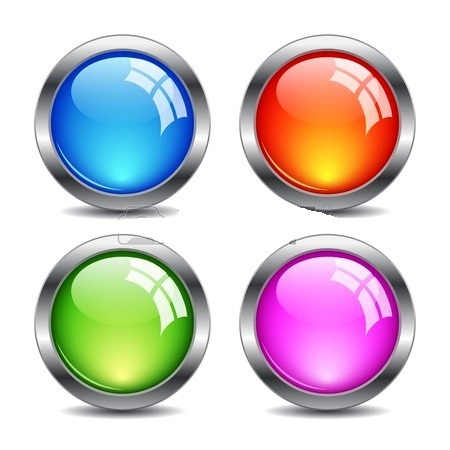 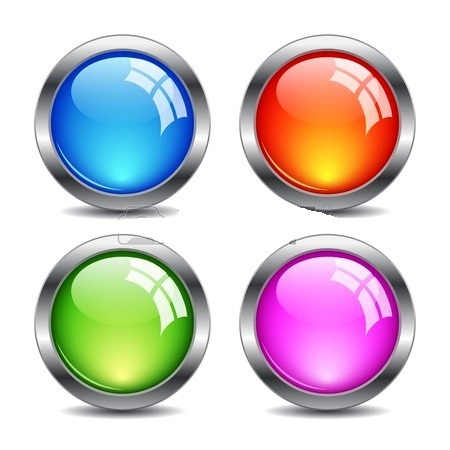 Ընտրել  հարցը
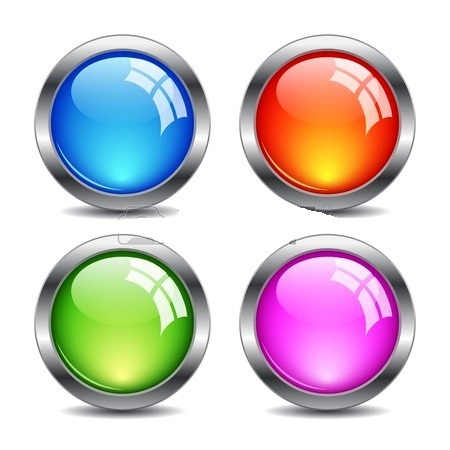 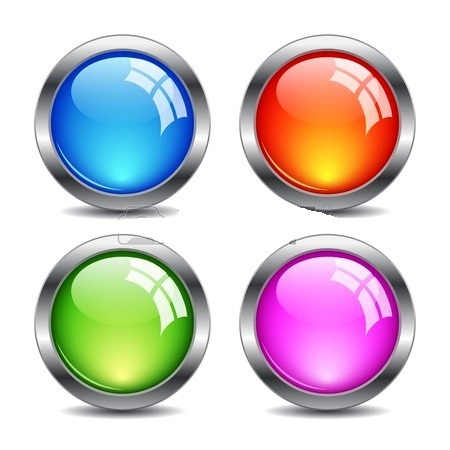 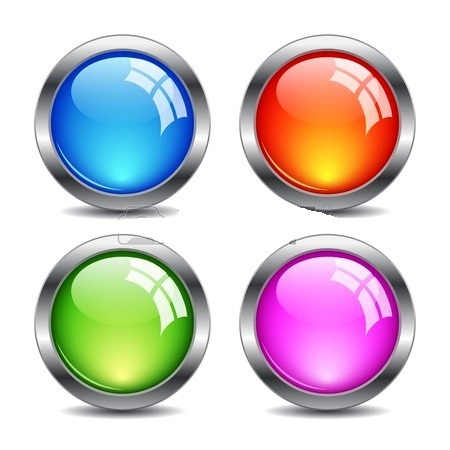 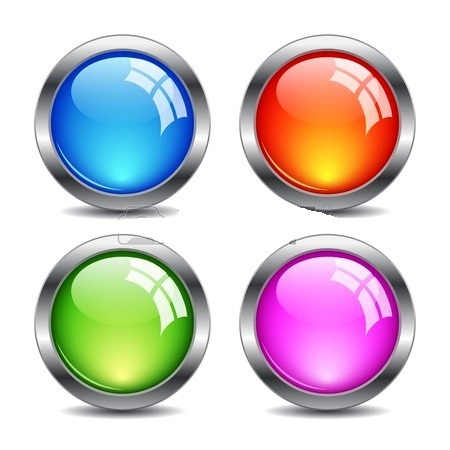 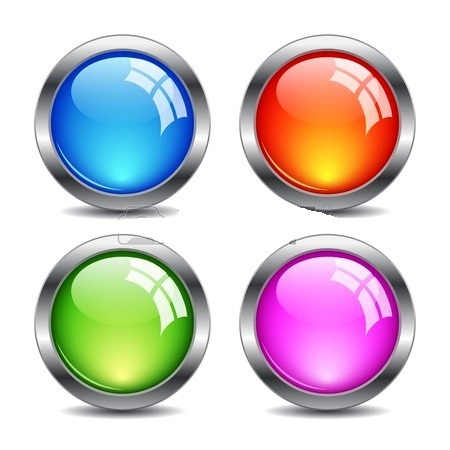 4
1
2
3
5
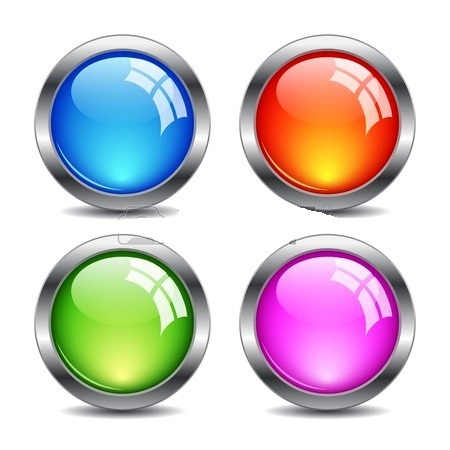 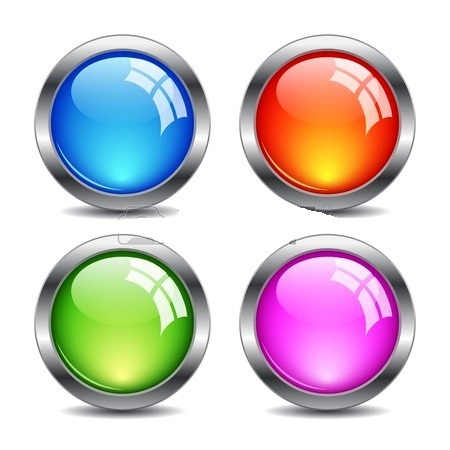 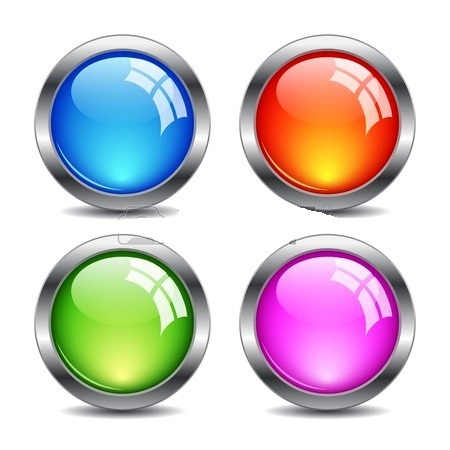 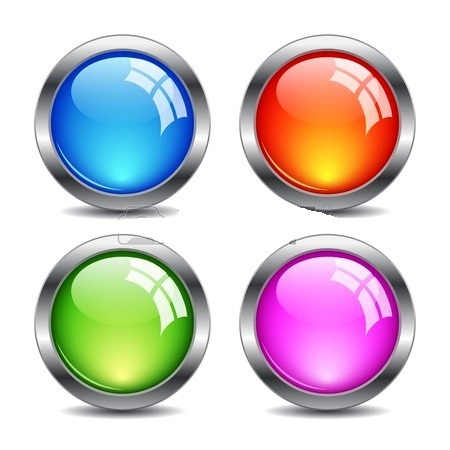 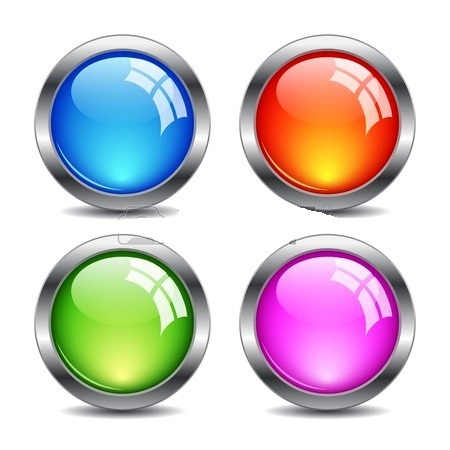 Ավարտ
6
7
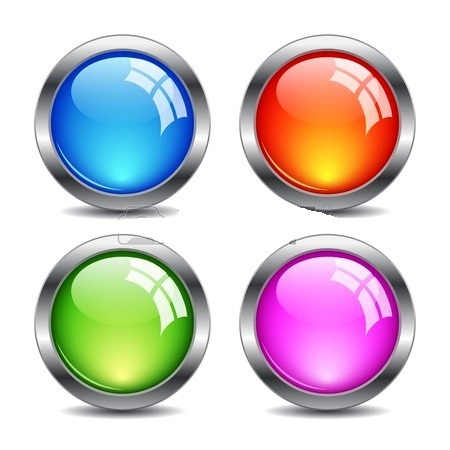 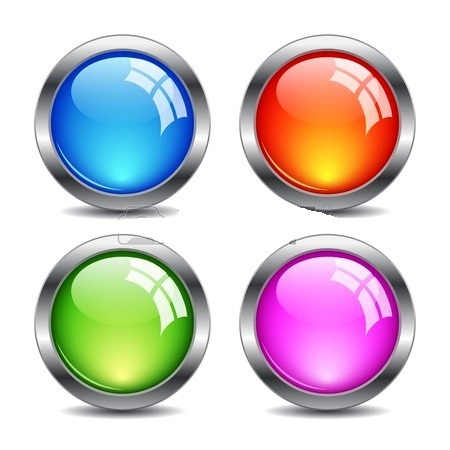 8
9
10
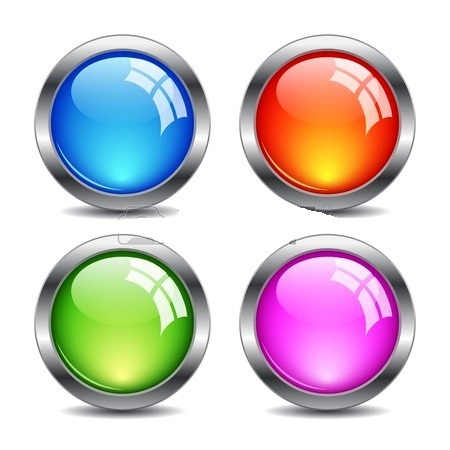 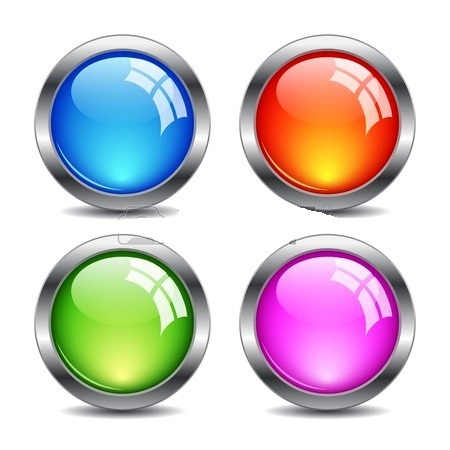 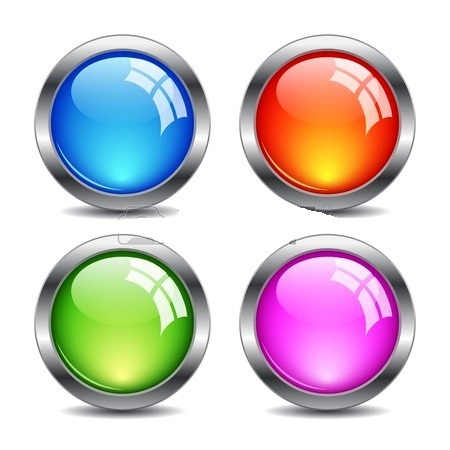 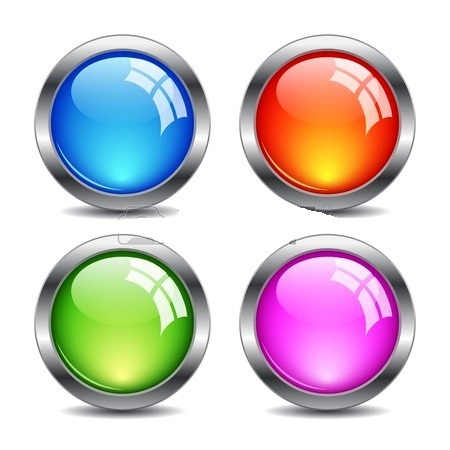 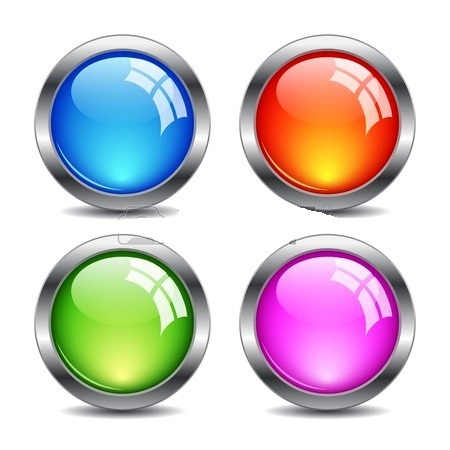 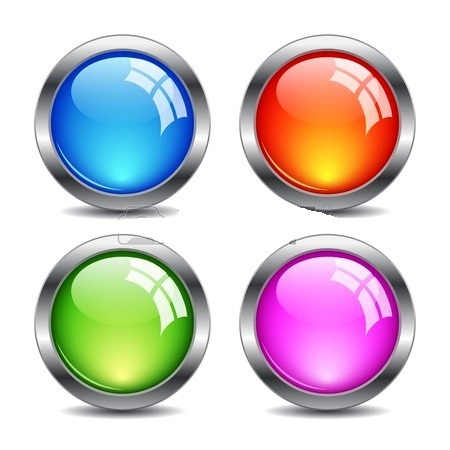 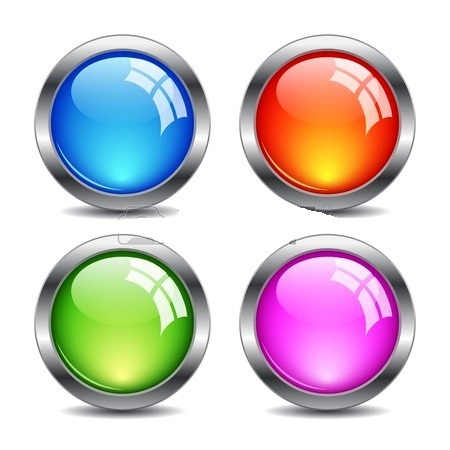 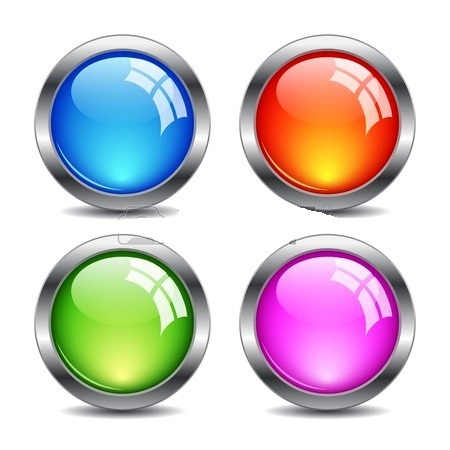 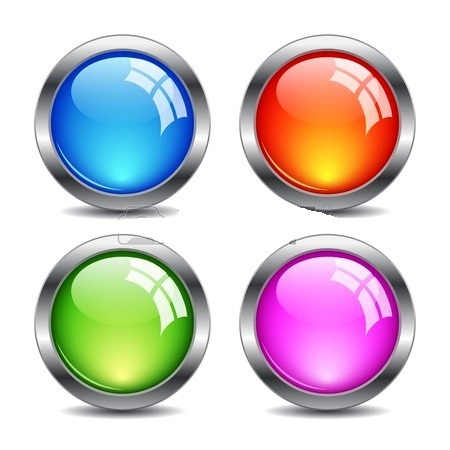 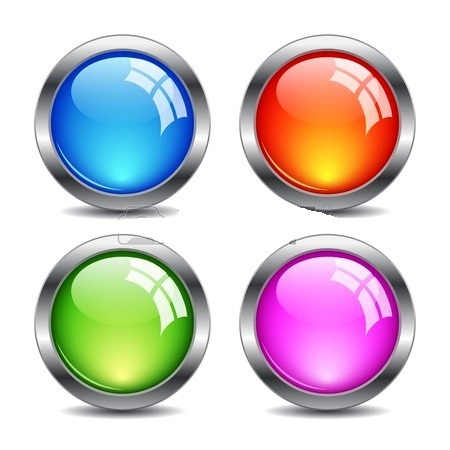 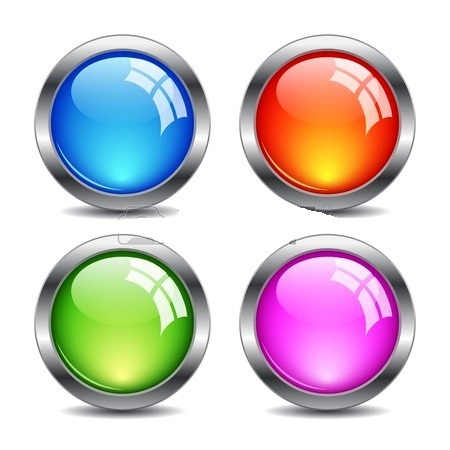 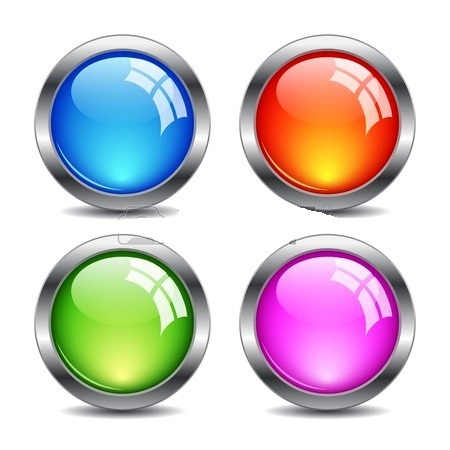 12
15
11
13
14
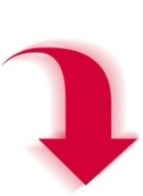 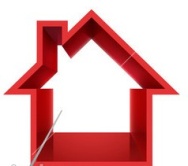 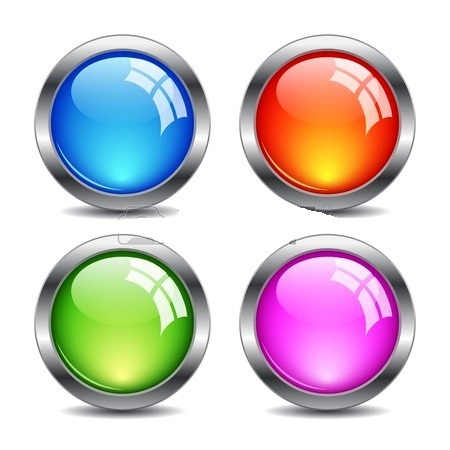 1
Պատասխանը  ստուգելու  համար  սեղմել  թվի  վրա:
1)
2)
9
8
Ճիշտ  չէ
Ճիշտ  չէ
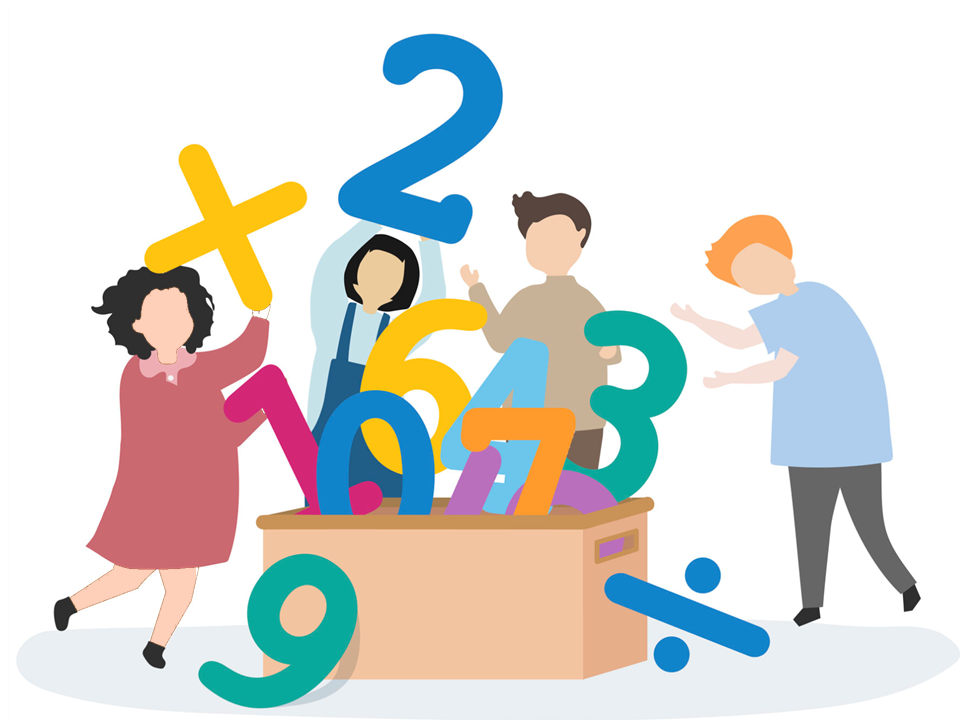 4)
14
3)
Ճիշտ  չէ
Ճիշտ  է
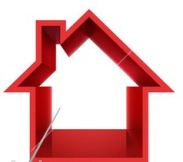 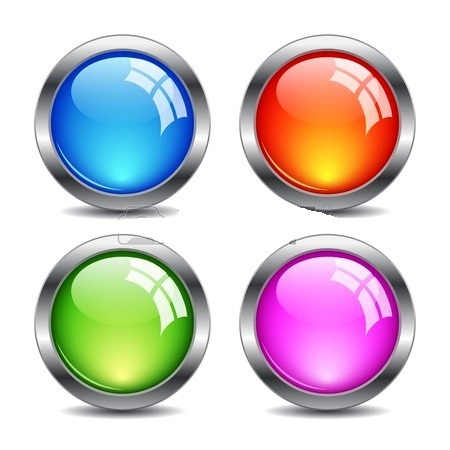 2
1)
2)
3)
4)
7
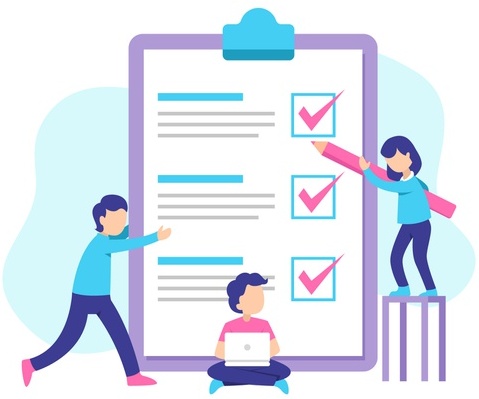 Պատասխանը  հիմնավորել:
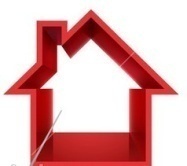 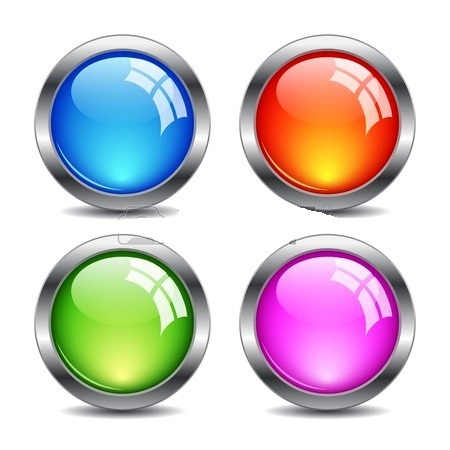 3
ԼՈՒԾՈՒՄ
Պատ․՝
1 օր = 24 ժ
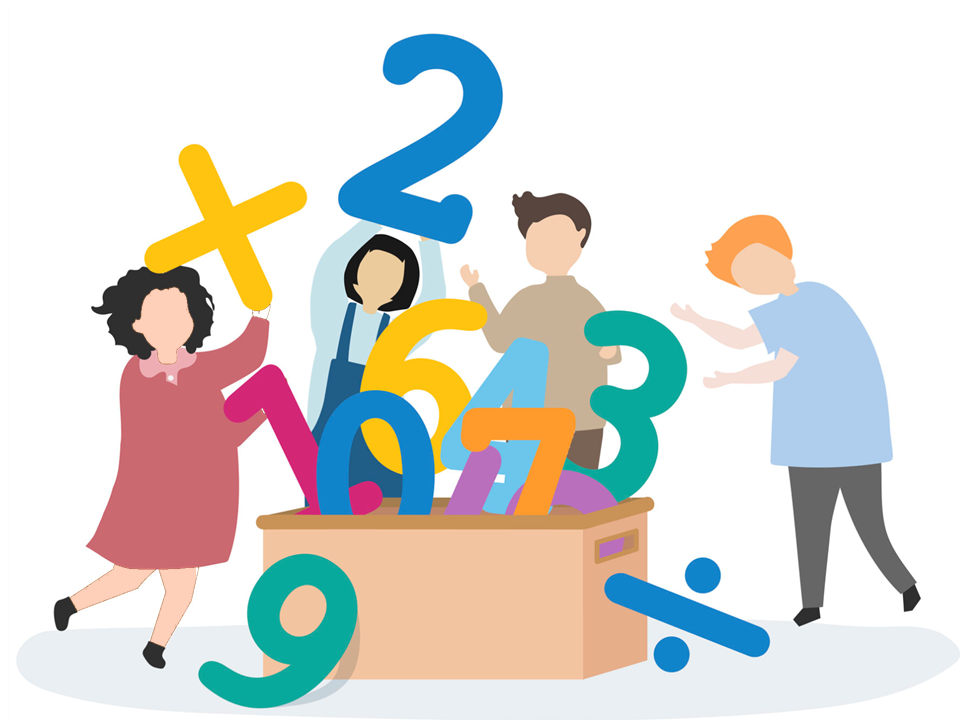 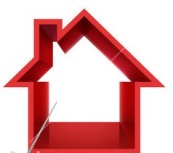 Նշվածներից  ո՞րը   հավասարություն  չէ.
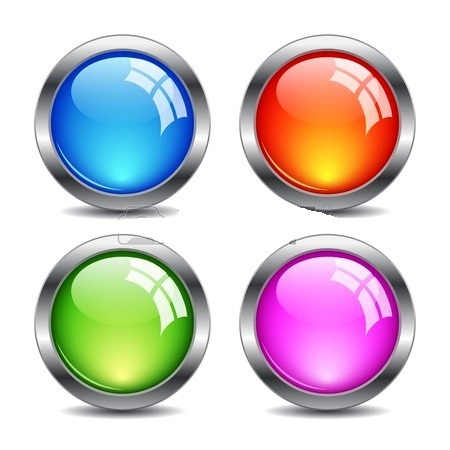 4
Պատասխանը  ստուգելու  համար  գրառման  վրա:
2)
1)
Հավասարություն  չէ
Հավասարություն է
3)
4)
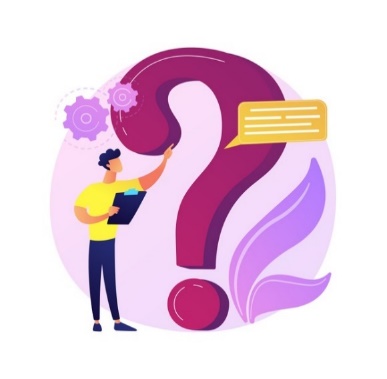 Հավասարություն  է
Հավասարություն  է
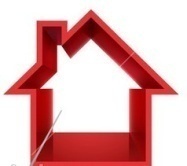 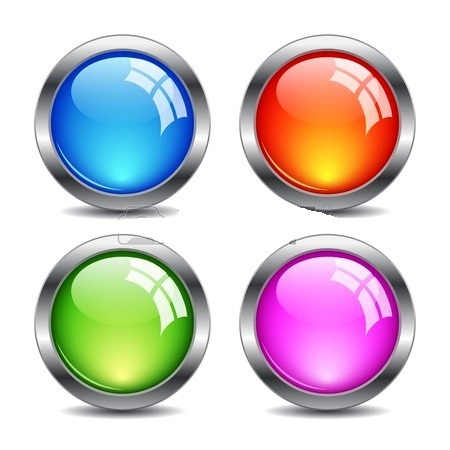 5
ԼՈՒԾՈՒՄ
Պատ․՝
1մ = 100 սմ
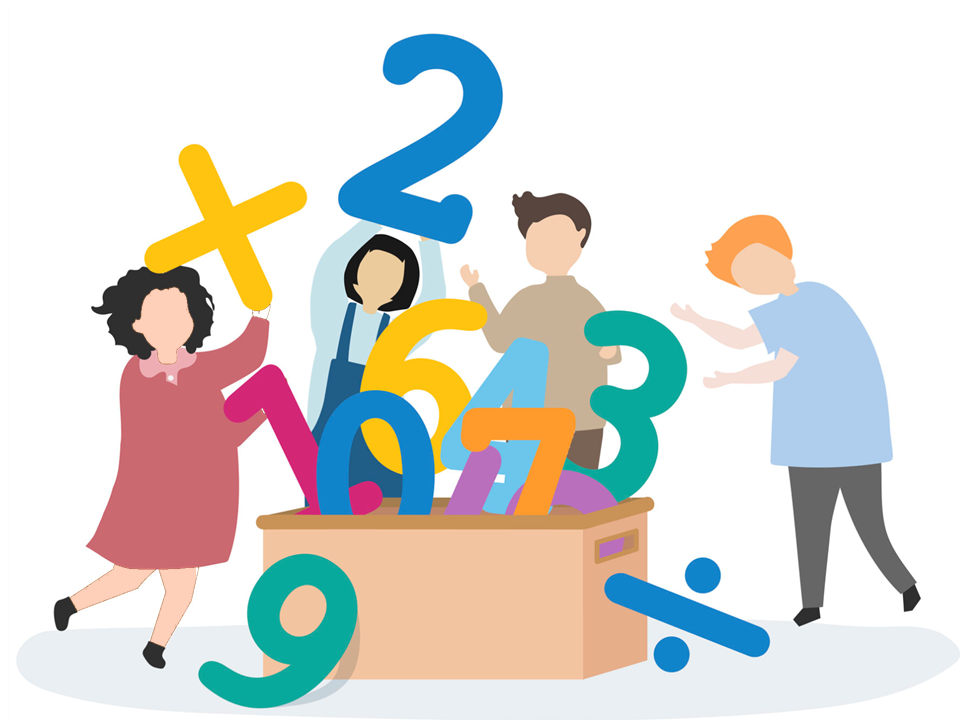 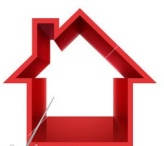 Անկանոն  կոտորակը գրել  խառը  թիվի  տեսքով։
6
Պատասխանը  ստուգելու  համար  սեղմել  կոտորակի  վրա:
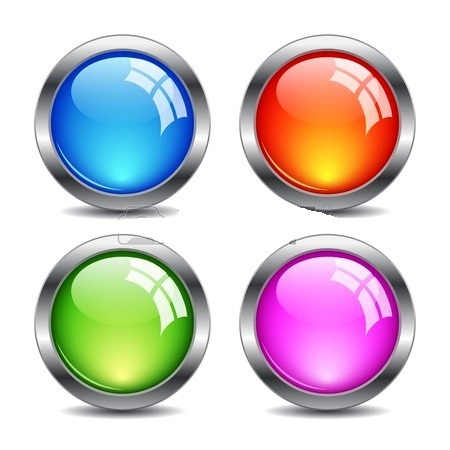 1)
2)
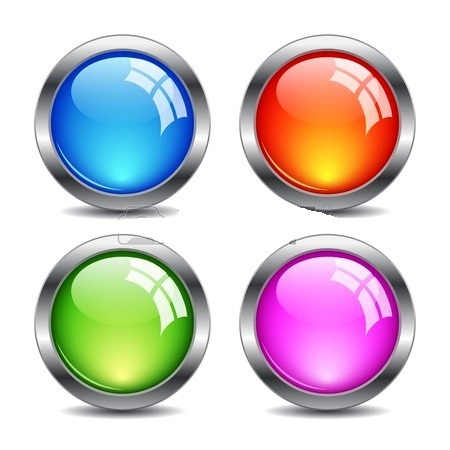 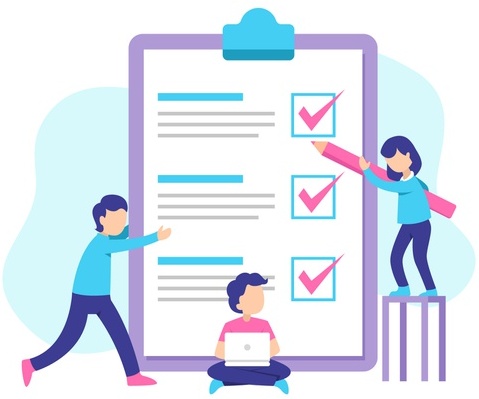 3)
4)
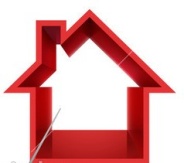 Կոորդինատային  ճառագայթի  վրա  նշված  են  A, B, C, D, E, F  կետերը։  Որոշել  այդ  կետերի  կոորդինատները։
7
E
F
D
A
B
C
Ճիշտ  պատասխանը  տեսնելու  համար  սեղմել  տառի  վրա:
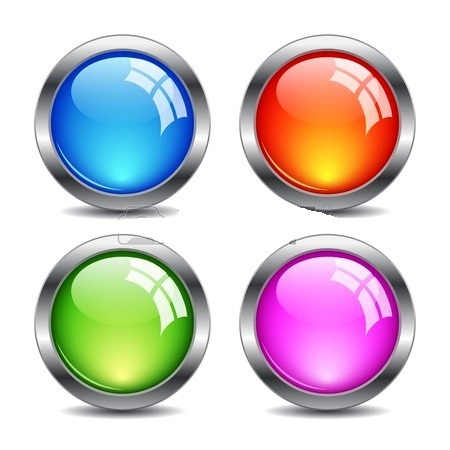 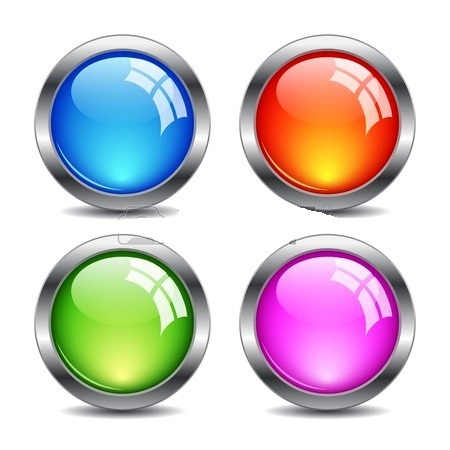 5
0
1
2
3
4
A
B
C
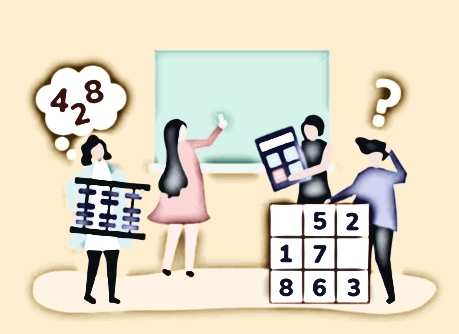 D
E
F
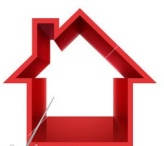 Խառը  թիվը  գրել  անկանոն  կոտորակի  տեսքով։
8
Պատասխանը  ստուգելու  համար  սեղմել  խառը  թվի  վրա:
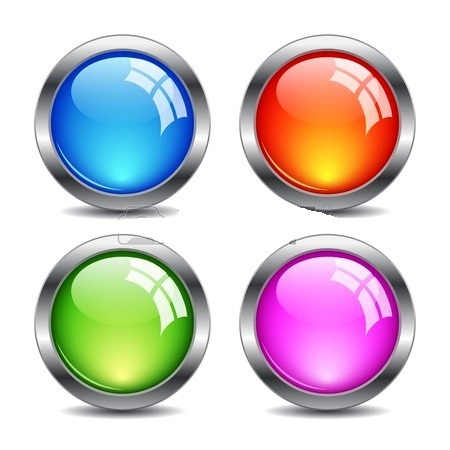 1)
2)
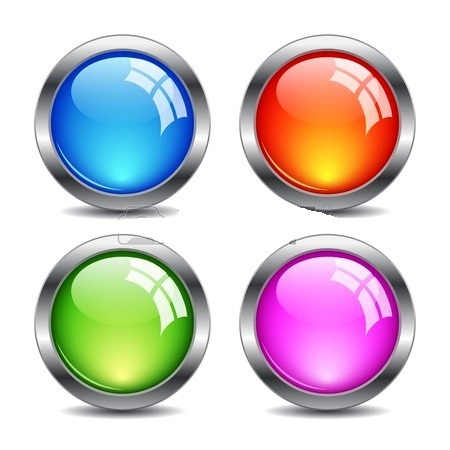 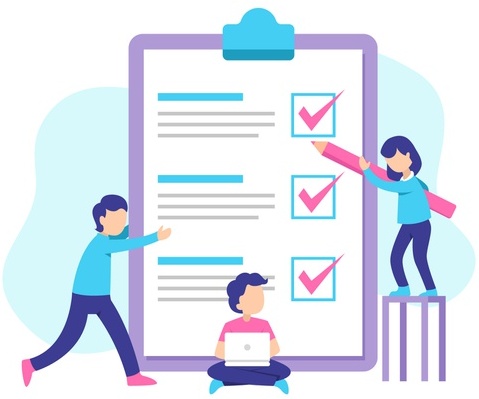 3)
4)
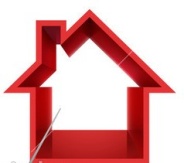 Ճշմարի՞տ  է  արդյոք  պնդումը.
9
ա) Եթե մի  խառը թվի ամբողջ մասը մեծ է մի ուրիշ խառը թվի ամբողջ մասից,  ապա  առաջին խառը թիվը մեծ է երկրորդից:
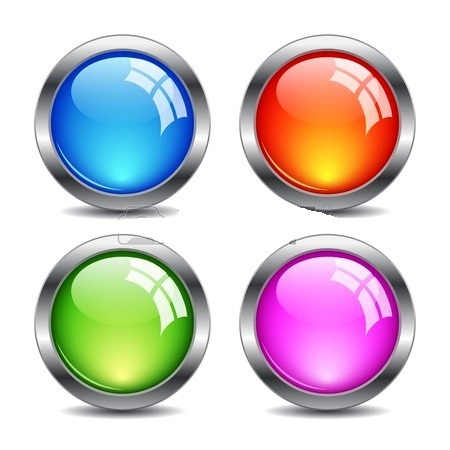 Ճշմարիտ է:
բ) Եթե մի  խառը թվի ամբողջ մասը հավասար է մի ուրիշ խառը թվի ամբողջ մասին,  ապա  այդ  թվերը  հավասար  են:
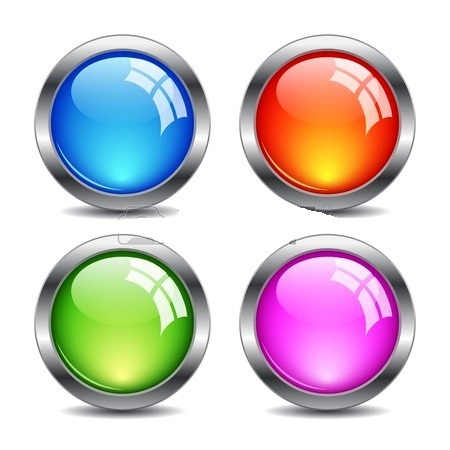 Կեղծ  է:
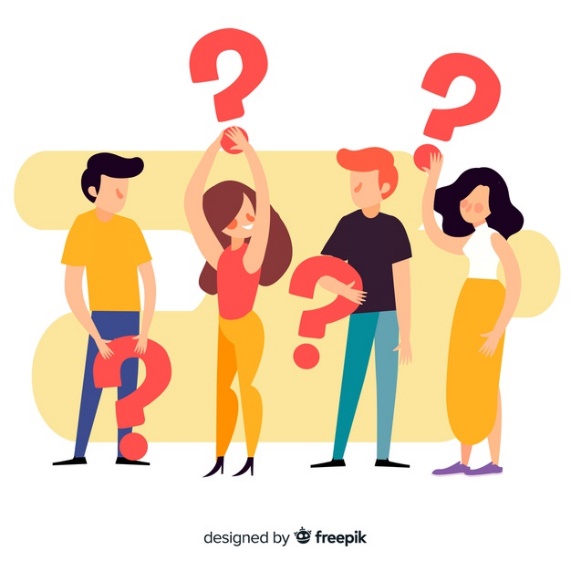 գ) Եթե մի խառը թվի կոտորակային մասը փոքր է մի ուրիշ խառը թվի կոտորակային մասից,  ապա  առաջին խառը թիվը փոքր է երկրորդից:
Կեղծ  է:
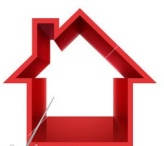 Ի՞նչ  թիվ  պետք  է  տեղադրել  աստղանիշի  փոխարեն,  որ  ստացվի  հավասարություն:
10
Պատասխանը  ստուգելու  համար  սեղմել  գրառման  վրա:
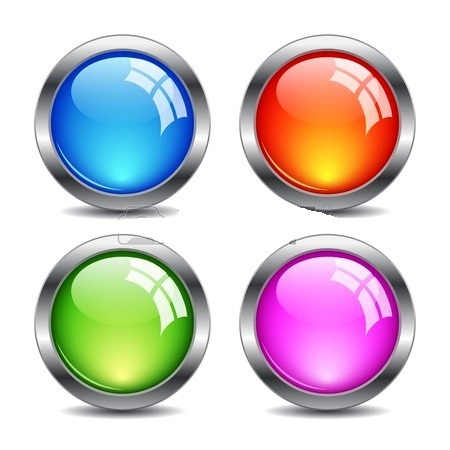 ա)
Պատ․՝
Պատ․՝
Պատ․՝
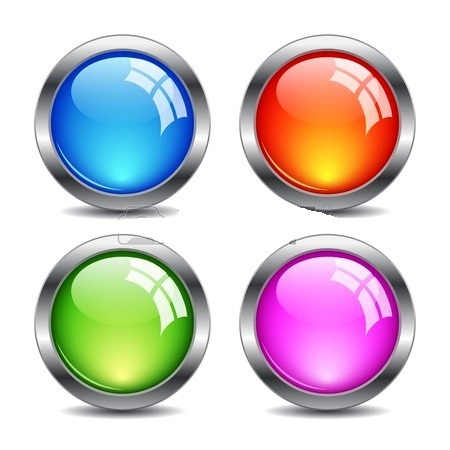 բ)
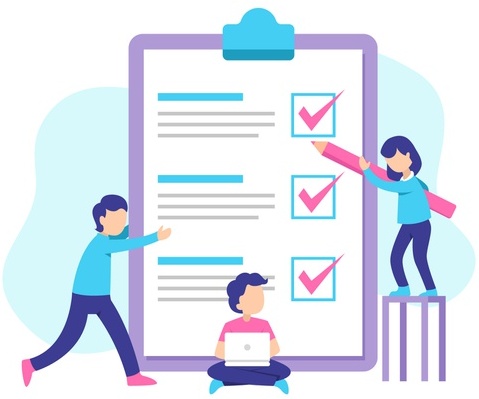 գ)
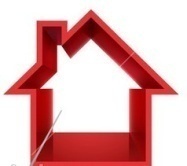 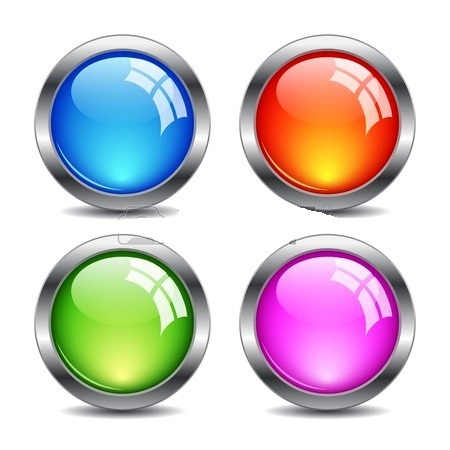 Շարունակե´ք  նախադասությունը։
11
Բնական  թվի  և  խառը  թվի  գումարը  այնպիսի խառը  թիվ  է,  որի  ամբողջ մասը  հավասար  է  ․ ․ ․
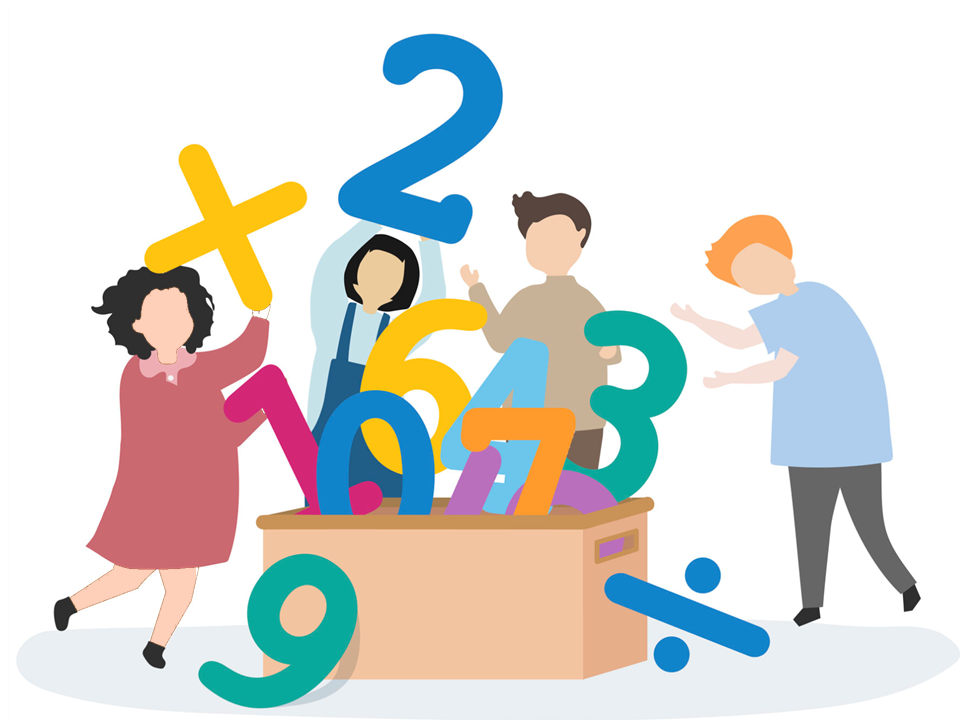 Բերե´ք  օրինակներ:
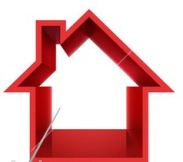 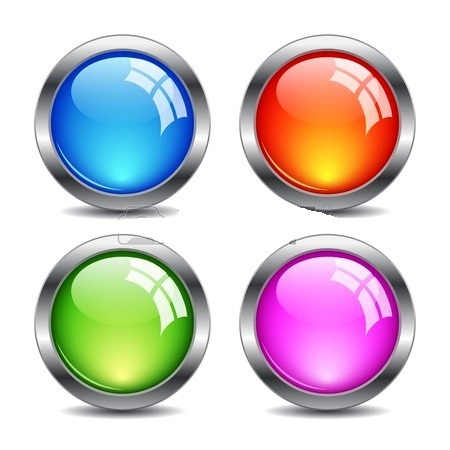 12
ԼՈՒԾՈՒՄ
Պատ․՝
1 տ = 1000 կգ
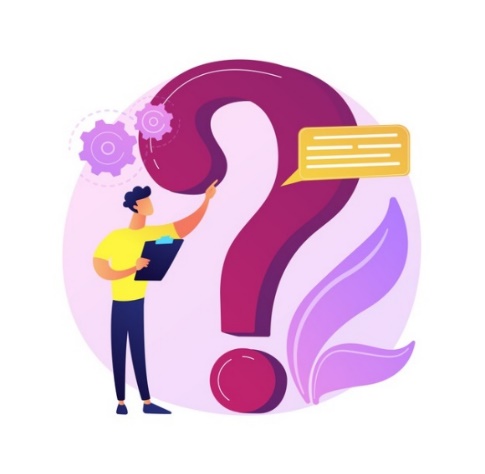 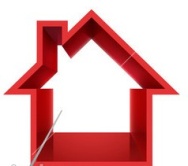 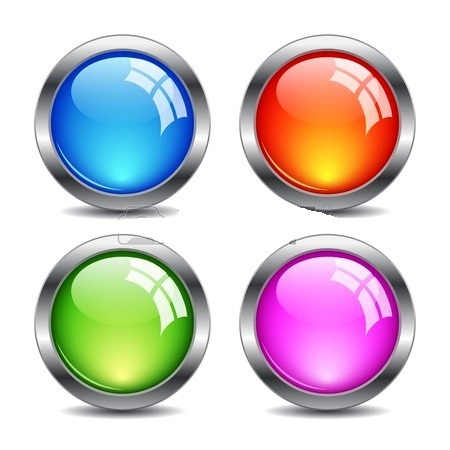 Ո՞րն  է  խառը  թվերով  թվաբանական  գործողությունների  ընդհանուր  կանոնը։
13
Խառը  թվերով  որևէ  թվաբանական  գործողություն  կատարելու  համար  կարելի է՝
1․ խառը  թվերը  գրի  առնել  սովորական  կոտորակների  տեսքով,
2․ պահանջվող  թվաբանական  գործողությունը  կատարել  ստացված  սովորական  կոտորակներով,
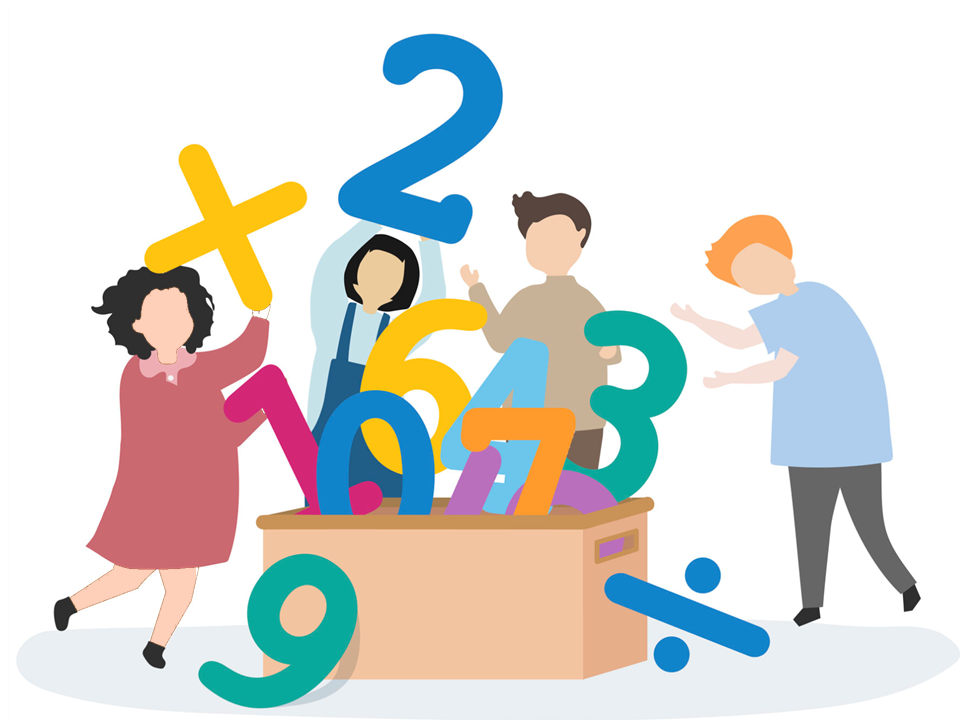 3․ արդյունքը (եթե  այն  կանոնավոր  կոտորակ  չէ) գրի  առնել  խառը  թվի  տեսքով։
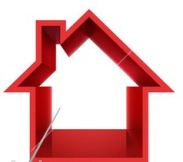 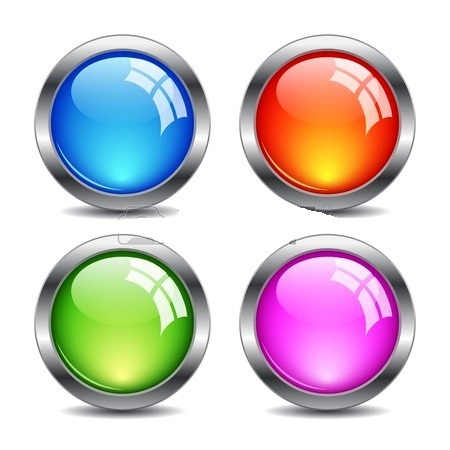 14
Նշված  մեծություններից  ո՞րն  է  հավասար  ուղղանկյան  մակերեսին:
ա)
բ)
գ)
B
C
10 սմ
A
D
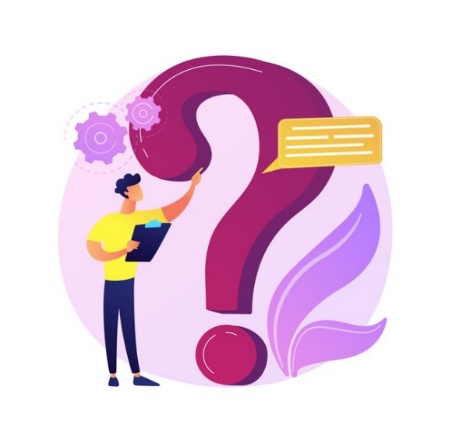 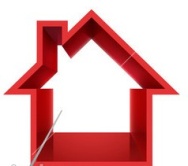 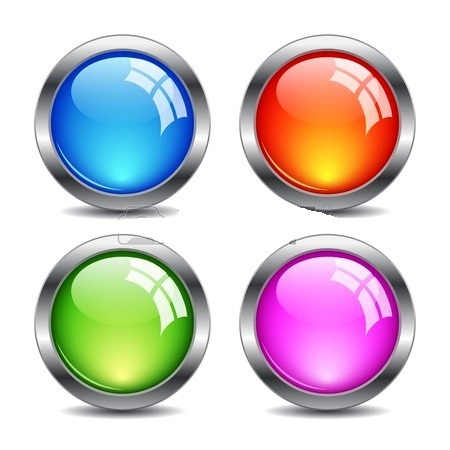 Նշված  մեծություններից  ո՞րն  է  հավասար  ուղղանկյունանիստի  ծավալին:
15
ա)
բ)
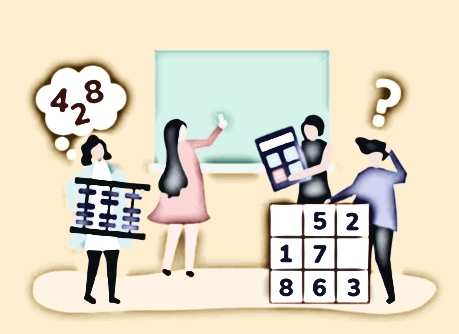 գ)
5
5
դմ
դմ³
դմ
դմ
դմ³
դմ³
ԽՆԴԻՐՆԵՐ  ԵՎ  ԱՌԱՋԱԴՐԱՆՔՆԵՐ
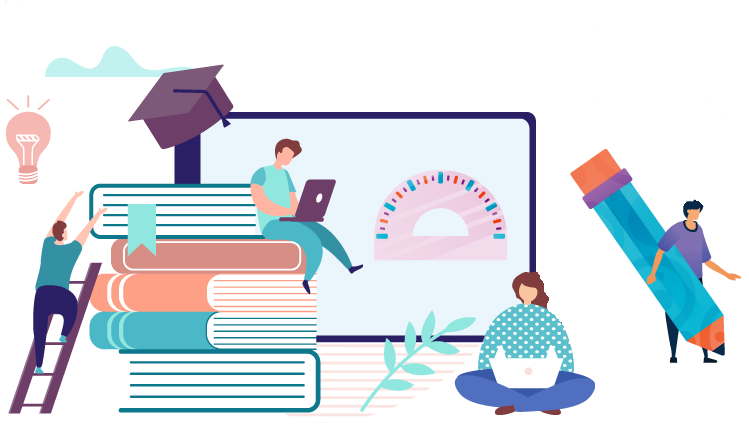 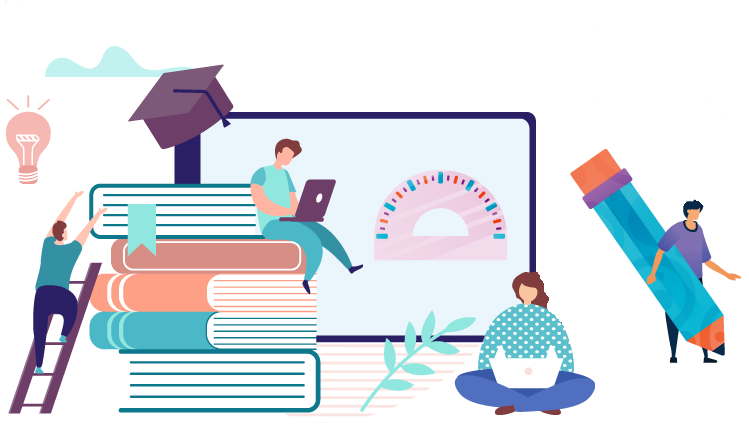 Գայանե Սիմոնյան
Կոտայքի մարզի Ակունքի միջն. դպրոց
ԼՈՒԾՈՒՄ
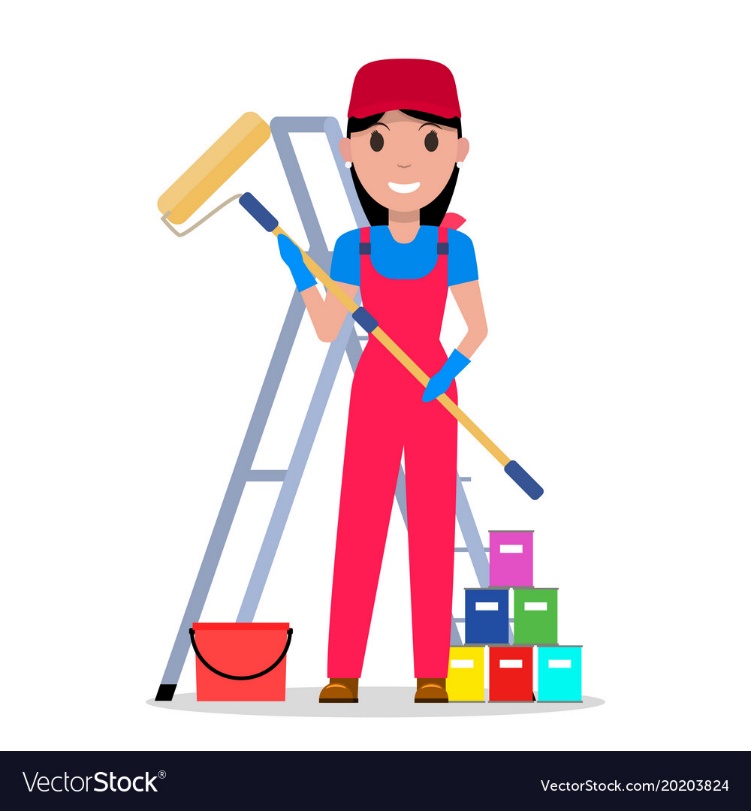 Լողավազանի  հատակի  մակերեսը՝
(մ²)
ԽՆԴԻՐ 1
(դրամ)
Վճարվող  գումարը՝
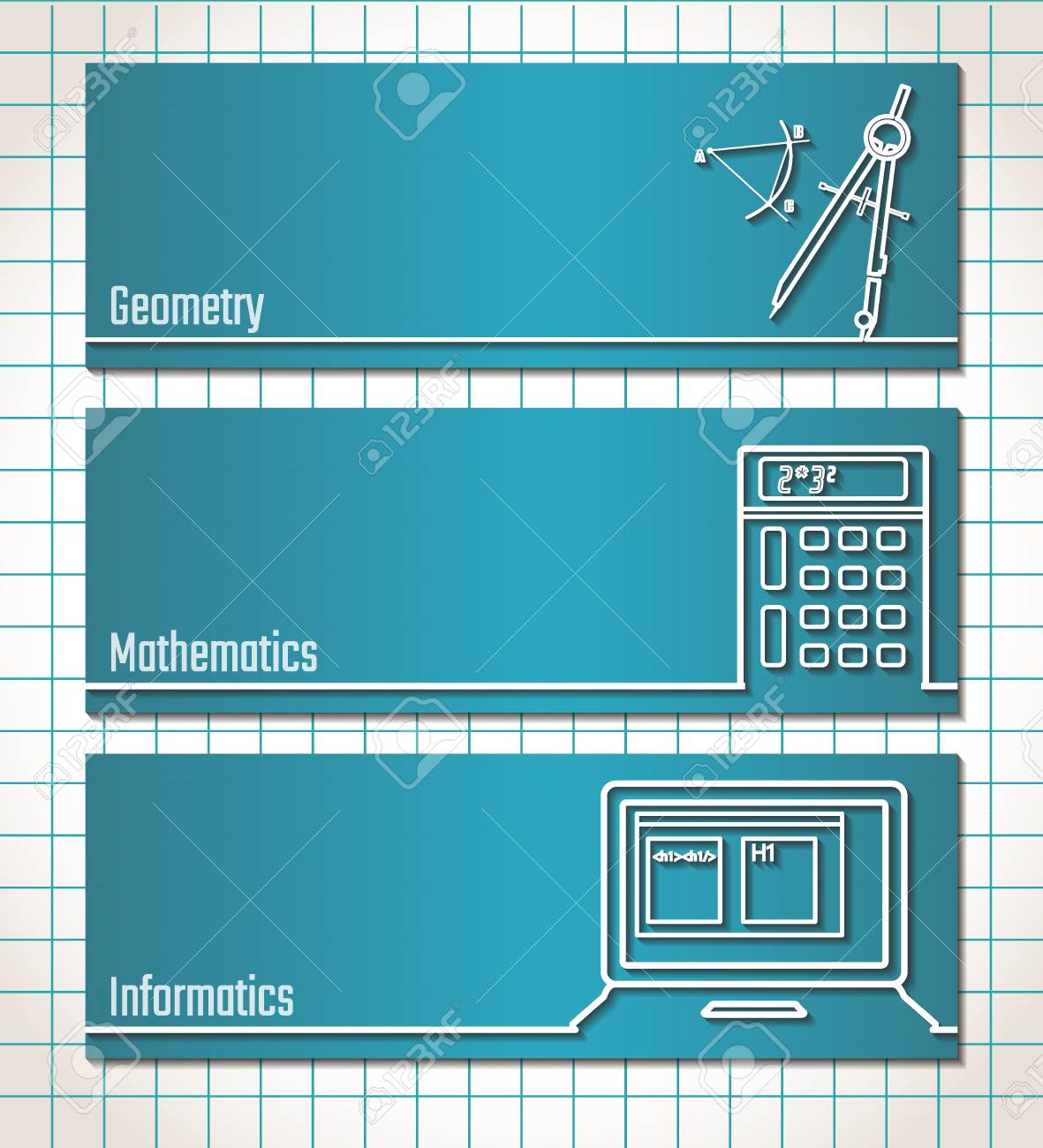 Պատ.`  66780 դրամ:
Երկու  հեծանվորդ  միաժամանակ  դուրս  եկան   A   վայրից  և  շարժվեցին  75 կմ  հեռավորության  վրա  գտնվող  B  վայրը:  Նրանցից  որի՞  արագությունն  է  ավելի մեծ  և  որքանո՞վ, եթե  առաջին  հեծանվորդը B  վայր  հասավ  3 ժ  հետո,  իսկ  երկրորդը՝  1 ժ ավելի ուշ։
ԼՈՒԾՈՒՄ
75 : 3 =
Առաջին  հեծանվորդի  արագությունը՝
25 (կմ/ժ)
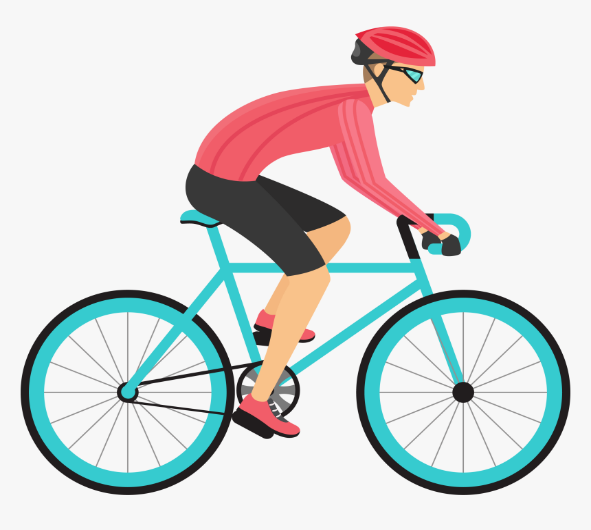 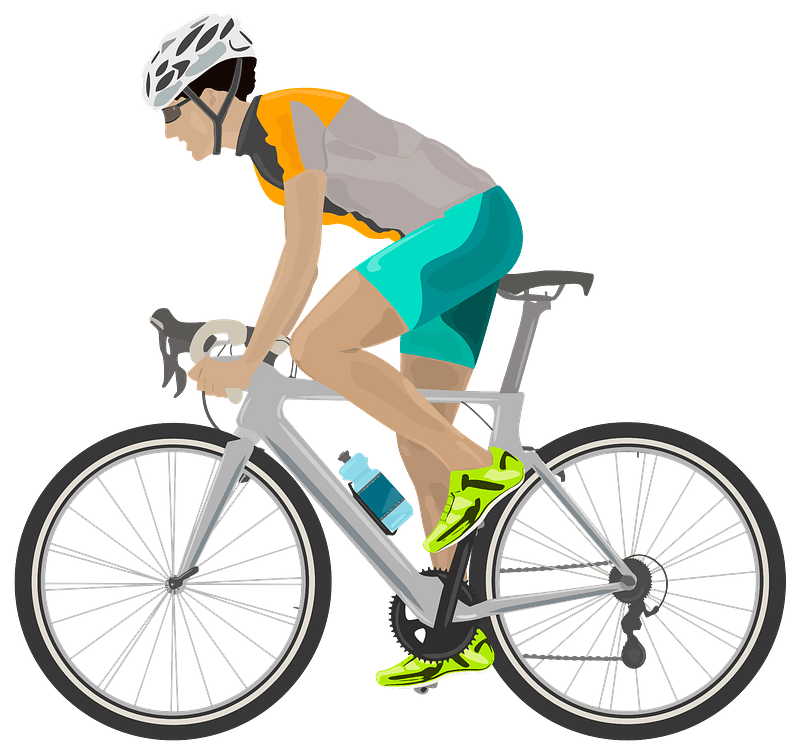 75 : (3+1) =
Երկրորդ  հեծանվորդի  արագությունը՝
(կմ/ժ)
ԽՆԴԻՐ 2
(կմ/ժ)
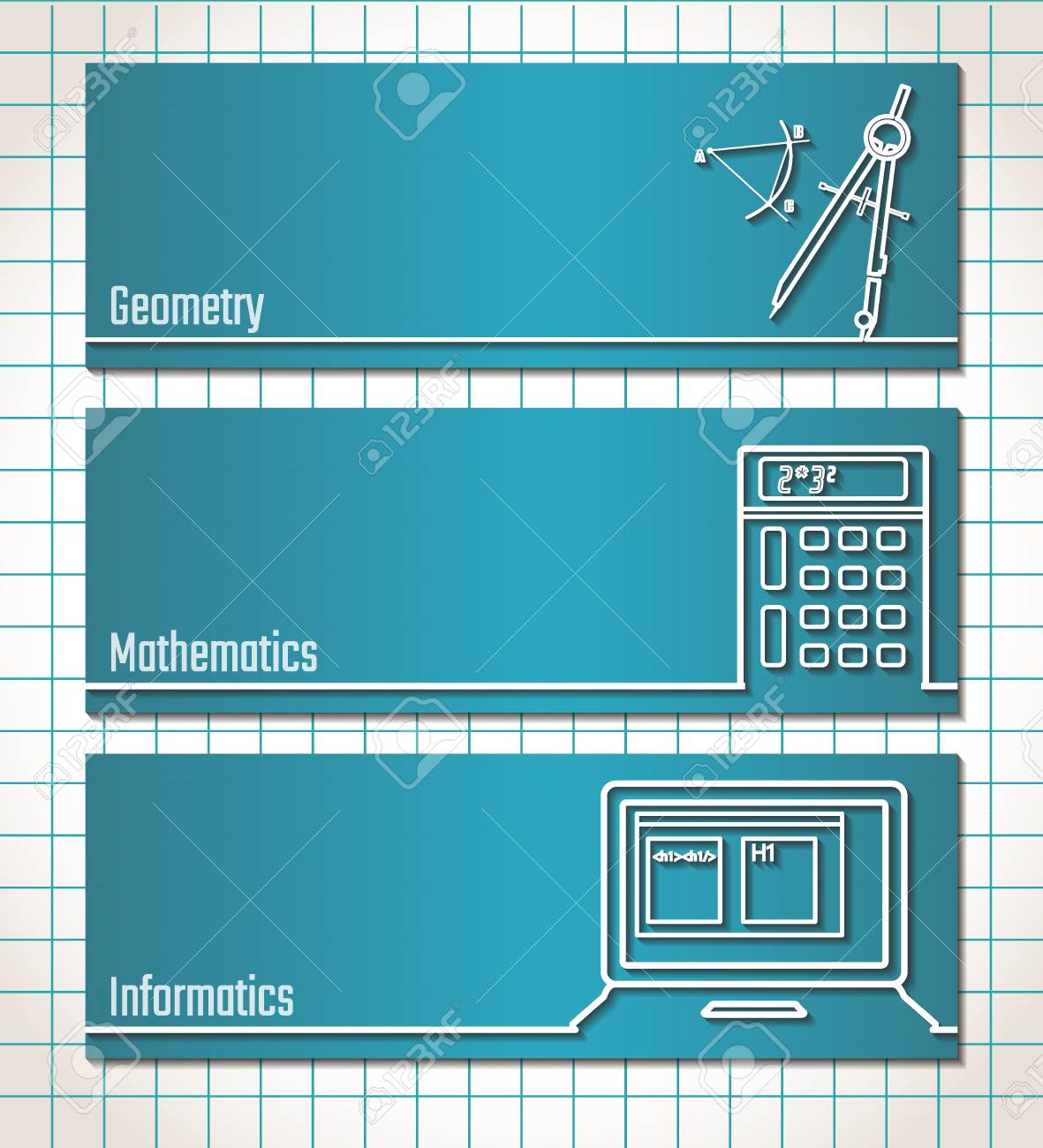 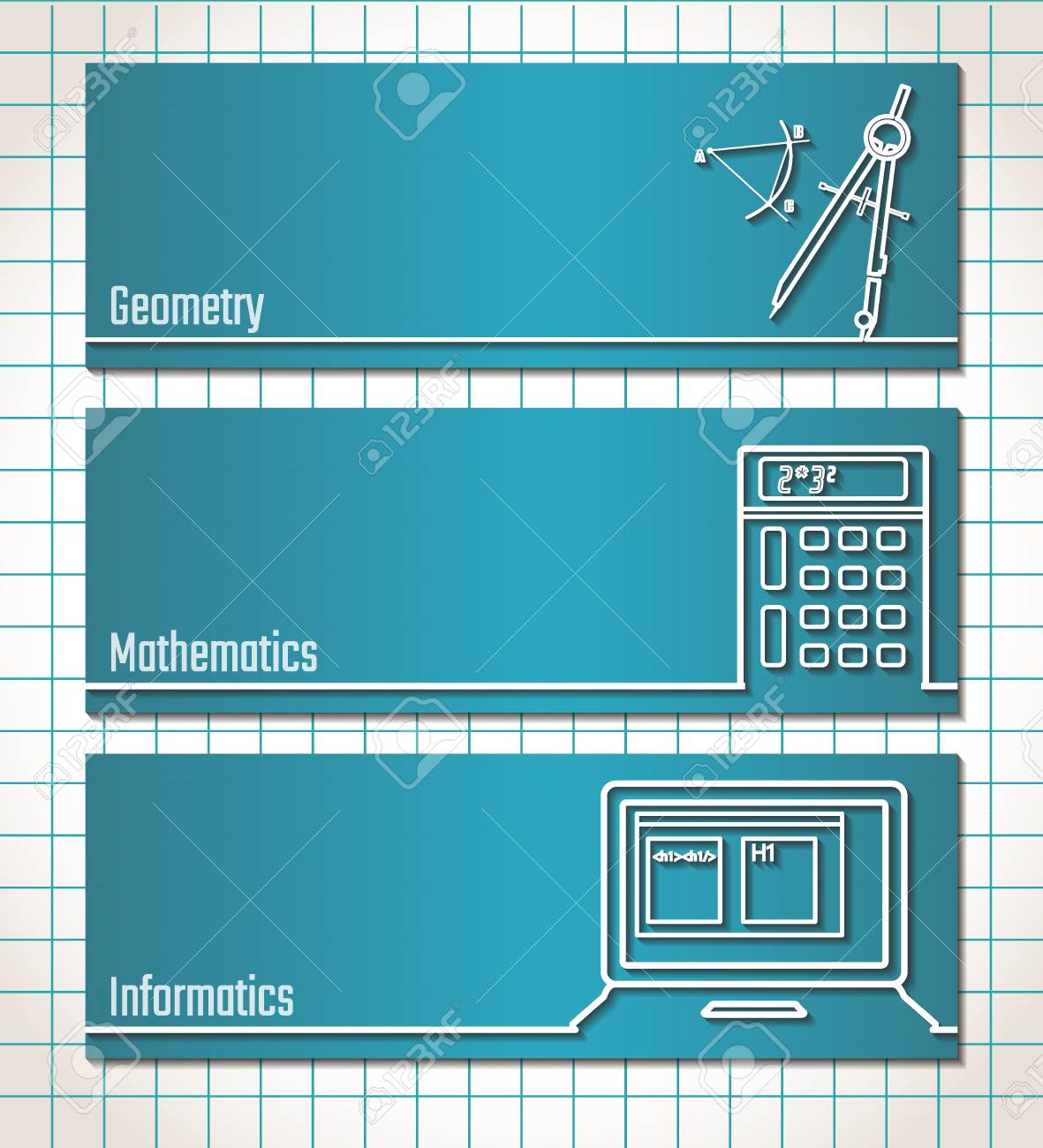 ԱՌԱՋԱԴՐԱՆՔ 3
Հաշվել  արտահայտության  արժեքը:
1)
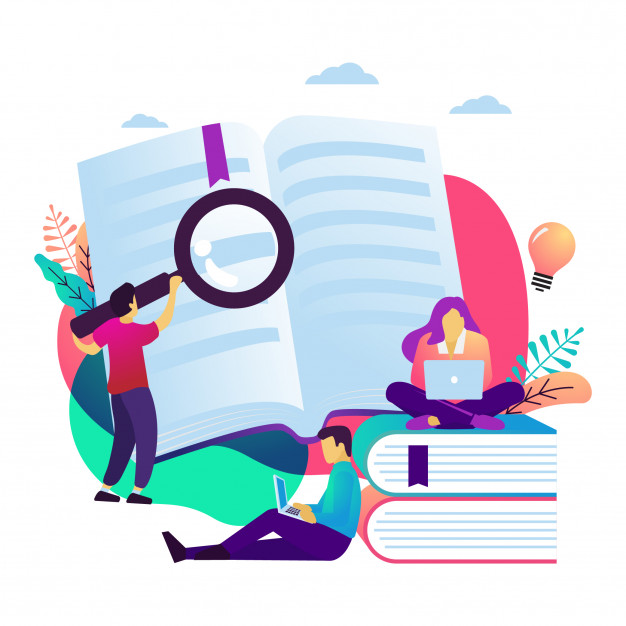 ?
2)
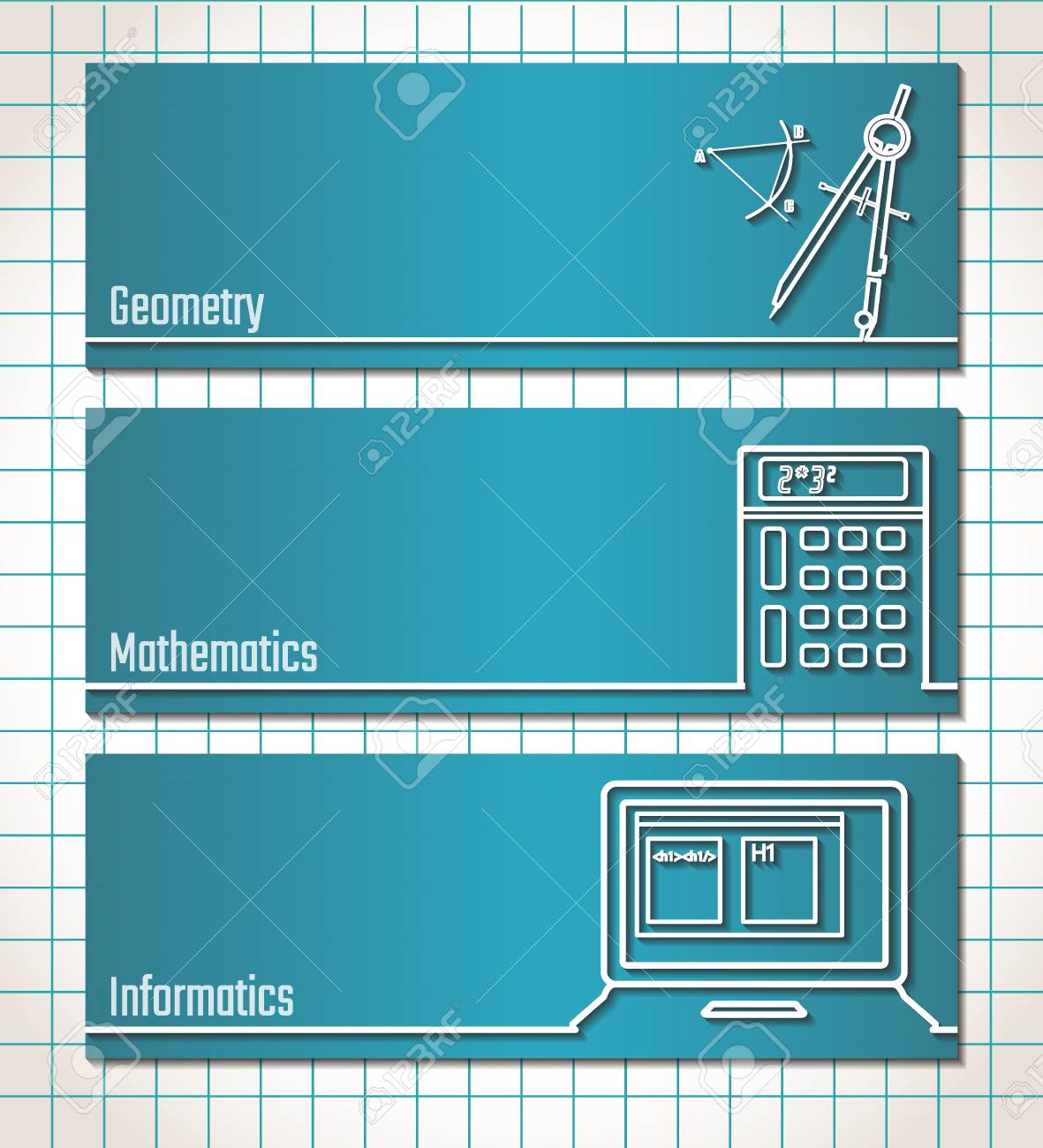 3)
ՇՆՈՐՀԱԿԱԼՈՒԹՅՈՒՆ
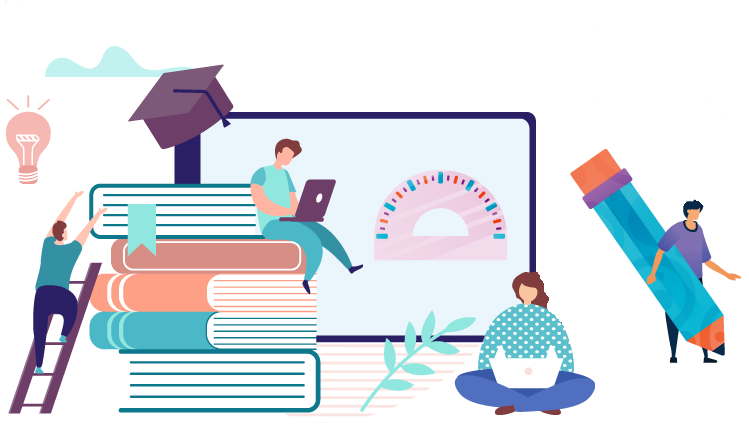 ԴԱՍԱԳԻՐՔ
Բ.  Նահապետյան,  Ա.  Աբրահամյան, 
«Մաթեմատիկա 5»  հիմնական  դպրոցի  5-րդ  դասարանի  դասագիրք, 
«Մանմար»  հրատարակչություն,  
Երևան  2019:

Ս. Մ. Նիկոլսկի, Մ. Կ.Պոտապով, Ն.Ն. Ռեշետնիկով, Ա.Վ. Շևկին, 
«Մաթեմատիկա 5»  հիմնական  դպրոցի  5-րդ  դասարանի  դասագրք,  «Անտարես»   հրատարակչություն,  Երևան  2019:
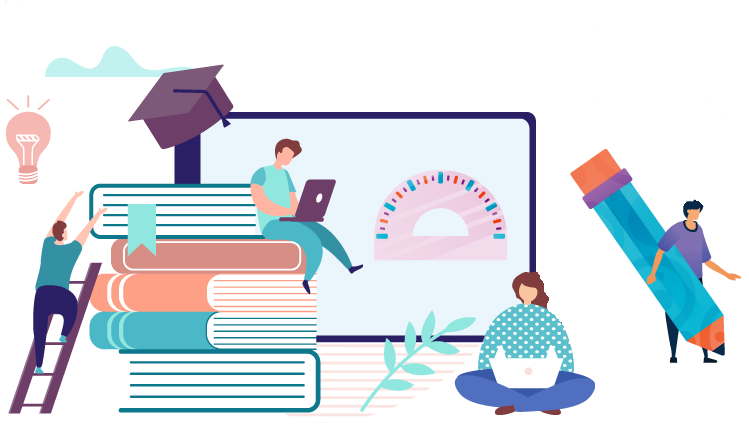 Գայանե Սիմոնյան
Կոտայքի մարզի Ակունքի միջն. դպրոց